Le crowdfunding
ou
financement participatif
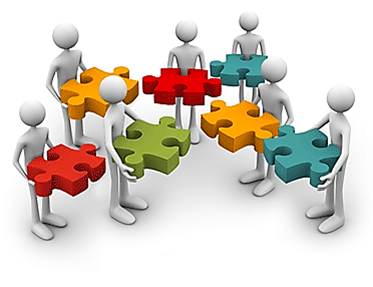 Quel est le principe du crowdfunding ?
Crowdfunding signifie financé par la foule. 
Il est encore appelé « collecte de financement participatif ».

Il est l’occasion :
De quitter votre labo pour 
     présenter votre projet au 
     public
De vérifier son intérêt 
D’effectuer une belle campagne 
     de communication
De reculer vos limites pour faire connaître votre projet
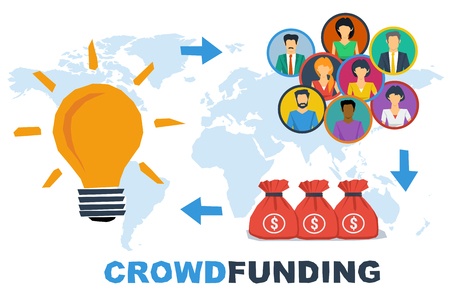 © Les Génies Créatifs/V. Hubert / juin 16
2
Le crowdfunding
Il nécessite d’avoir un projet clair et innovant qui répond à un besoin.

Il se déroule sur 3 phases :




Au moins 6 mois avant la collecte :

Récoltez toutes les données pour vous 
      permettre de  concevoir techniquement 
      votre projet
Devis de fabrication
Durée de déroulement
Questions techniques diverses
Logistique (si besoin)
La préparation
8 mois
La collecte
2 mois
L’après collecte
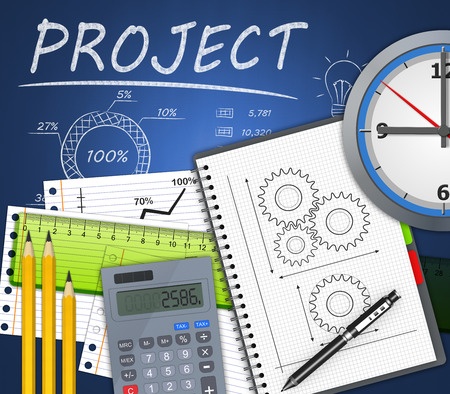 © Les Génies Créatifs/V. Hubert / juin 16
3
Le crowdfunding
Créez vous une belle liste de prospects
Cadeau gratuit
Auto répondeur
Messages réguliers sur le sujet
Communiquer régulièrement 
    sur les réseaux
Articles dans magazines 
    (pour parution au moment 
    de votre collecte)
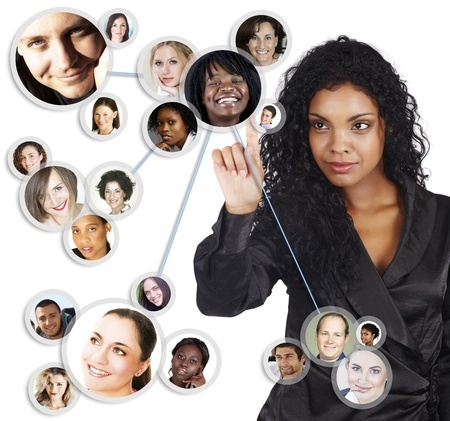 © Les Génies Créatifs/V. Hubert / juin 16
4
Le crowdfunding
Pour lancer la collecte
 choisissez une plate-forme de crowdfunding
 décrivez votre projet :
Le besoin que vous avez décelé
Votre solution pour résoudre le problème
Description de ce que vous voulez créer
Présentation vivante, ludique, attractive
Explication claire
Vidéo
Facilité de lecture
Le montant que vous désirez collecter
Les contreparties que vous proposez : contreparties attrayantes
Expliquez les étapes quand le financement sera obtenu
Informez votre public que
tel jour vous lancez la campagne : chauffez le !
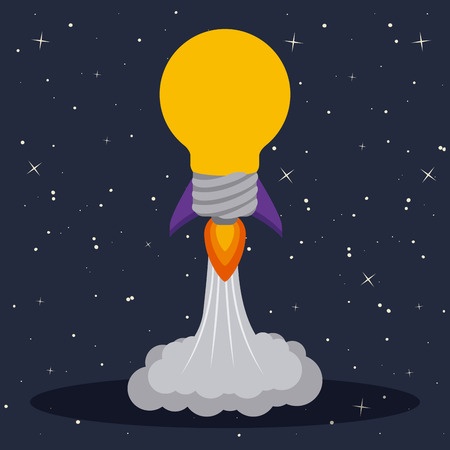 © Les Génies Créatifs/V. Hubert / juin 16
5
Le crowdfunding
Analysez les projets qui ont été financés et ceux qui ne l’ont pas été. Tirez les enseignements.
Plan de communication :
Publiez votre vidéo sur toutes les plateformes 
    (you tube, dailymotion, viméo…)
Achetez du trafic Facebook
Rédigez des articles invités sur les blog 
     en rapport avec votre concept
Faire un plan de comm : qui contacter, 
    à quel moment, comment…
Presse, radio, TV : qui contacter, où, à quel moment…qui peut vous donner des contacts ?
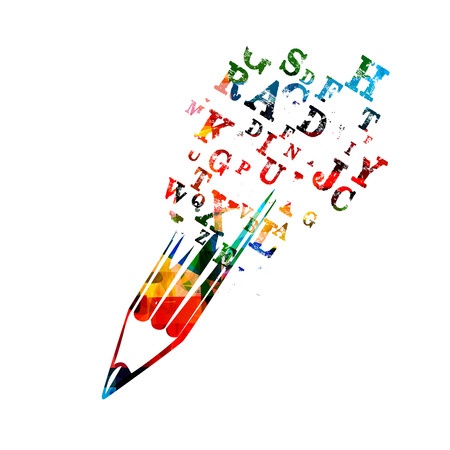 © Les Génies Créatifs/V. Hubert / juin 16
6
Le crowdfunding
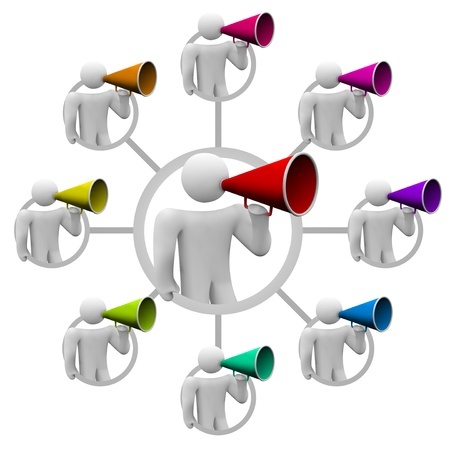 Pendant la collecte :
Communiquez tous azimuts, 
apportez de nouvelles infos
Expliquez l’évolution
Lancez des appels à l’action. Par exemple, 
     organisez une promo sur la fin de la collecte : « si vous en achetez deux, je vous en offre un troisième ». 
Organisez des manifestations et relayez les infos sur les réseaux sociaux. Si vous avez obtenu des articles sur des médias communiquez dessus. Ex : mettez sur Facebook « Les Génies Créatifs© seront dans tel magazine ». 
Votre dynamisme doit être à 800 % pour séduire le maximum de souscripteurs. Montrez que le monde s’intéresse à ce que vous avez créé.
© Les Génies Créatifs/V. Hubert / juin 16
7
Le crowdfunding
Après la collecte
Remerciez
Expliquez comment va se passer  la fabrication
Envoyez les contreparties
Continuez d’informer sur l’évolution
Prolongez la communication. Par ex : si vous découvrez un nouveau débouché pour ce que vous avez créé, informez-en votre réseau. Maintenez le lien.
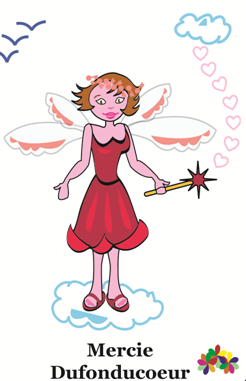 © Les Génies Créatifs/V. Hubert / juin 16
8
Le crowdfunding
Conclusion :
Une collecte de financement participatif est une sacrée aventure qui mérite vraiment une préparation soignée et une communication colossale.
Si vous minimisez votre préparation, vous mettez en danger votre collecte.
Le résultat s’obtient grâce à l’ampleur de votre préparation. 
Et comme lors d’une période électorale, elle vous demande d’être sur tous les fronts en même temps.
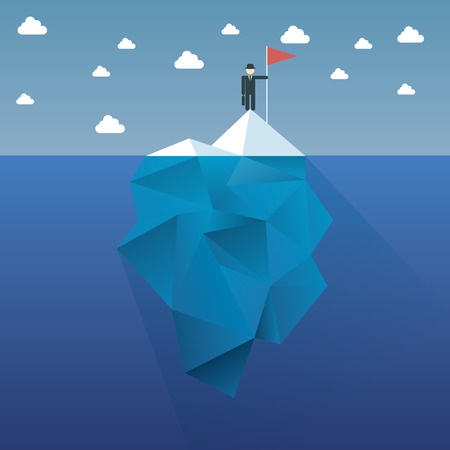 © Les Génies Créatifs/V. Hubert / juin 16
9